KnowSemLM : A Knowledge Infused Semantic Language Model
Haoruo Peng, Qiang Ning, Dan Roth
CoNLL-2019
A Motivating Example …
... Jim checked in at the counter, took his luggage to the security area, got cleared ten minutes in advance, and waited for his plane ...
What would Jim do next?
… Jim got on the plane …                                      Probable
… Jim bought snacks for lunch …                         Probable
… Jim started working on his laptop …               Probable
… Jim went to his office …                                     Improbable

How do humans learn to make the judgement?
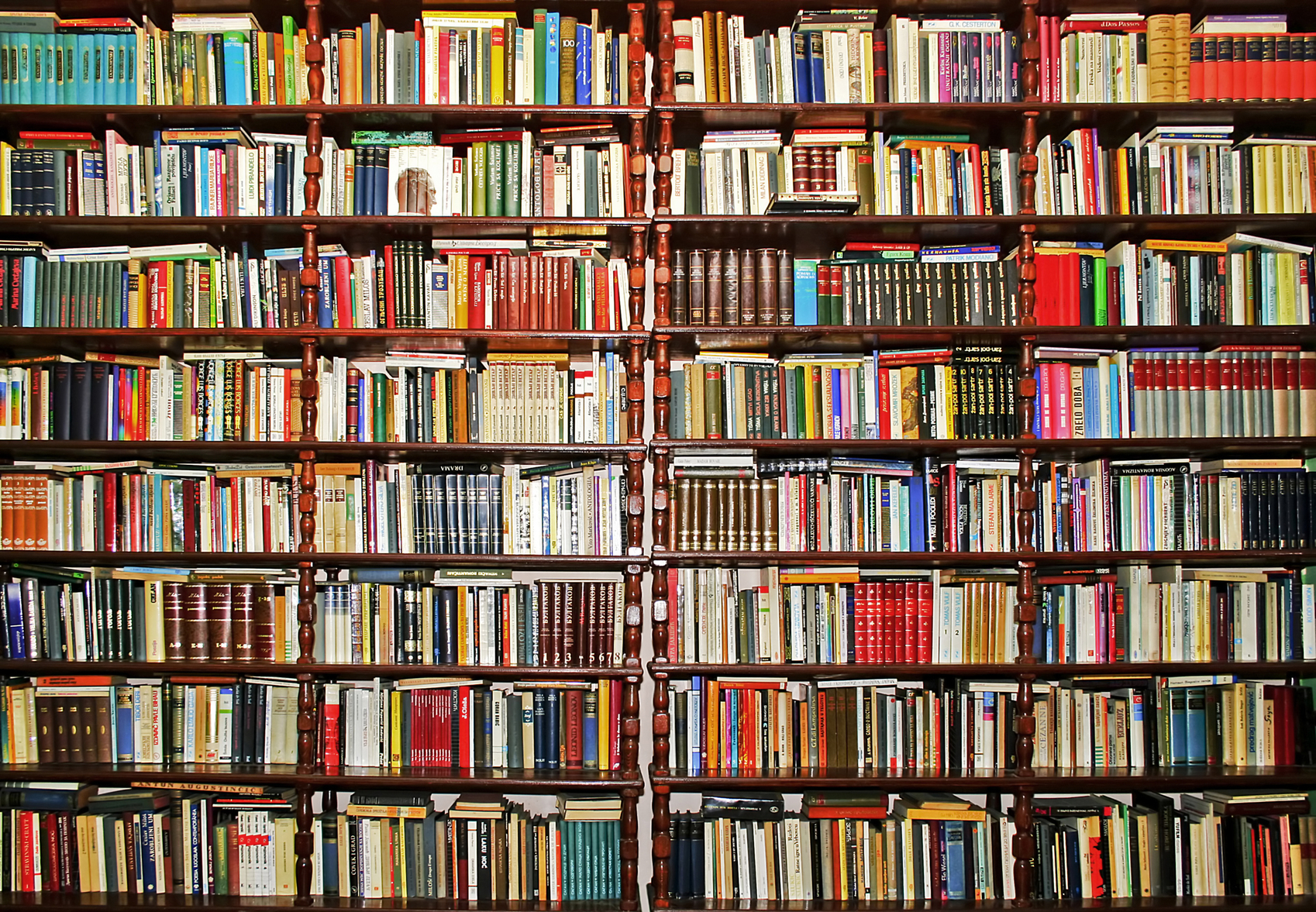 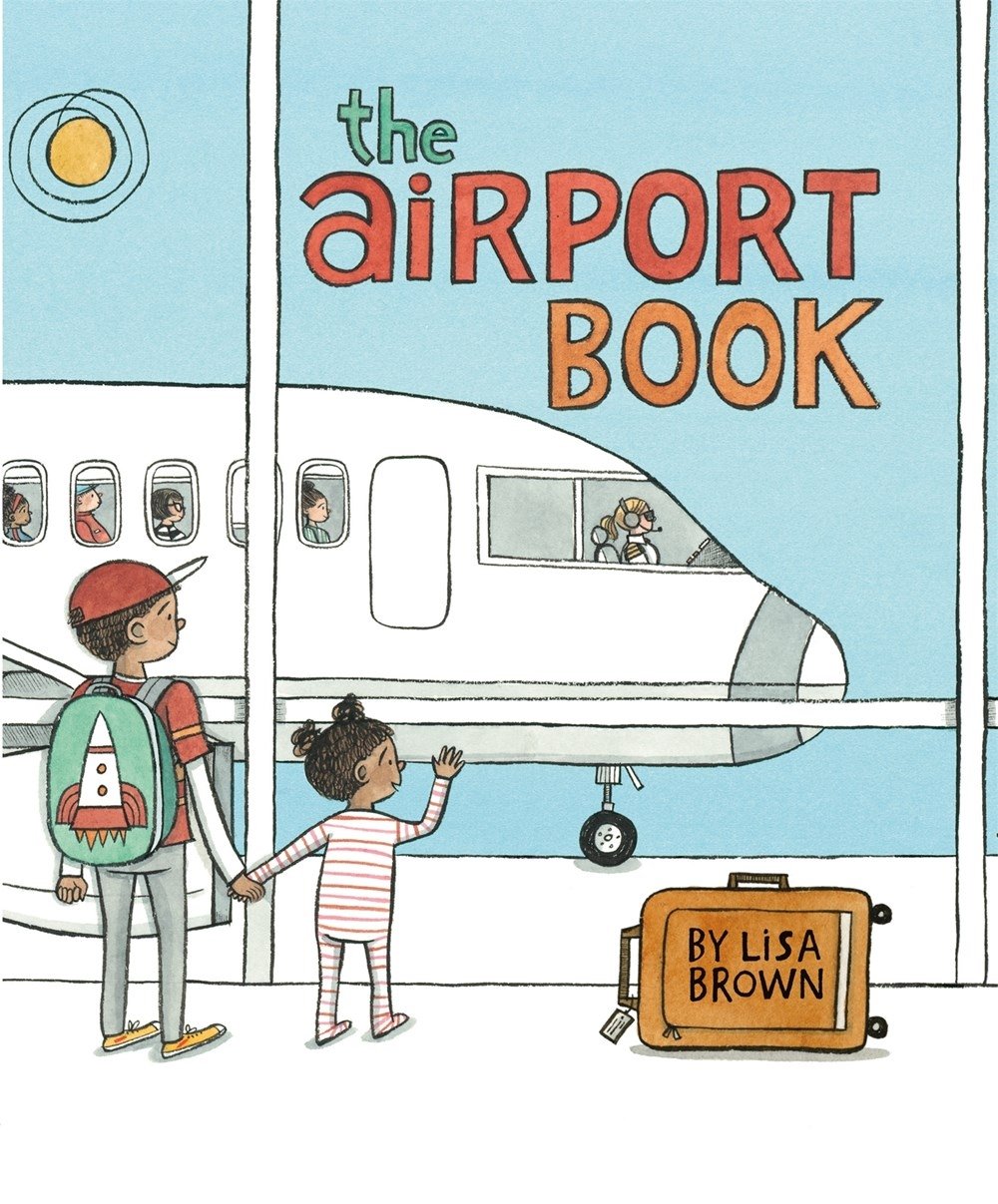 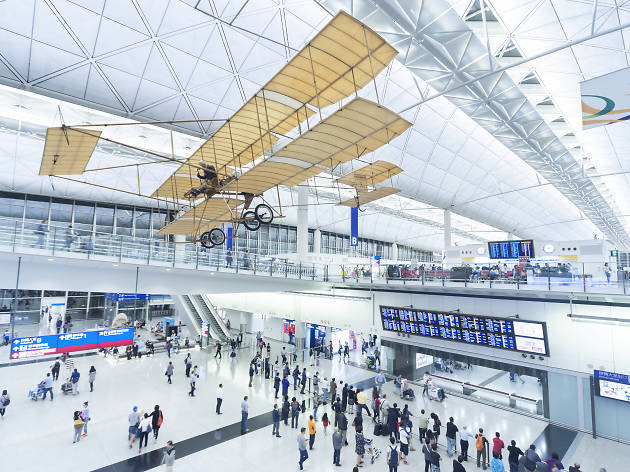 2
[Speaker Notes: Either read, and generalize the knowledge into explicit conceptsrepresent the current way of learning languages]
Story in the Event Level
Text of a Story
Event
Event
Event
All possible events
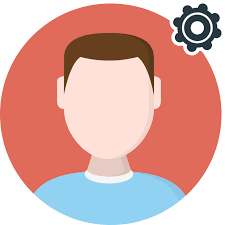 Expected Events
From 
Related Corpus
Expected Events
From 
Human Experience
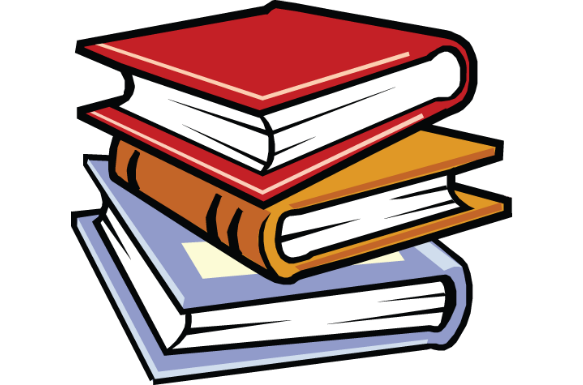 3
[Speaker Notes: LM + the focus of the paper is on how to utilize the knowledge Goal: predicting future events more accurately by incorporating knowledge into the event sequence modeling Rely on statistical co-occurrence – can be learned from text
Rely on deterministic knowledge – learned by human experience]
Recap - Event Sequence Modeling based on Abstractions
Expected Events
From 
Related Corpus
Event
Event
Event
Frame Semantics as Events
Event Sequence Modeling   Language Modeling (i.e. SemLM)




Abstractions on Semantic Frames
Frame Disambiguation (e.g. commit.01 / arrest.01 / … )
Subject & Object (e.g. PER[new] / ARG[new] / … )
Sentiment (e.g. NEG / NEU / … )
... Steven Avery committed murder. He was arrested, charged and tried ...
PER[new]-commit.01-ARG[new](NEG)
ARG[new]-arrest.01-PER[old](NEU)
ARG[new]-try.01-PER[old](NEG)
ARG[new]-charge.05-PER[old](NEU)
[Peng et al, 2017; Peng & Roth, 2016]
4
This work - KnowSemLM
Expected Events
From 
Related Corpus
Main Contribution: (Explicit) Knowledge Infusion
Knowledge Representation
Knowledge Inference
Knowledge Acquisition
BetterPredictions
Event
Event
Event
Predictions
Expected Events
From 
Human Experience
5
Knowledge Representation
The knowledge of one event leads to another, i.e.
e.g. The police arrested Jack because he killed someone.       PER[*]- kill.01-*[*](*) ⇒ *[*]-arrest.01-PER[old](*)
One event may lead to multiple different outcomes

e.g. Jack killed John, but he escaped from police.       PER[*]- kill.01-*[*](*) ⇒ PER[old]-escape.01-*[*](*)
Event Causality Knowledge Base
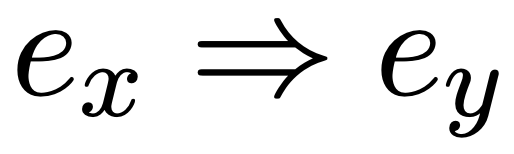 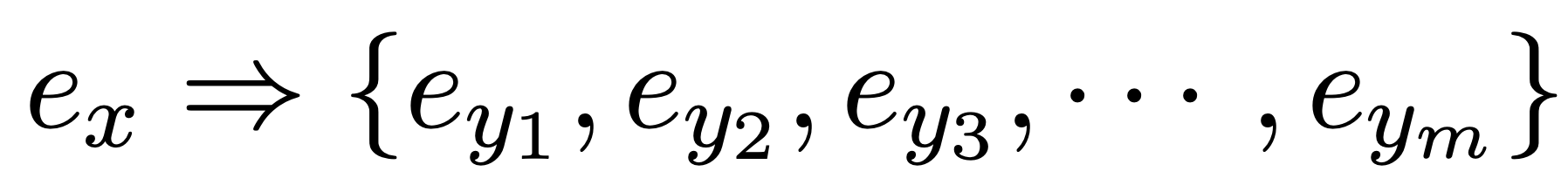 KBEC
…
ex1
ex2
…
…
6
Knowledge Inference
vec
vec
et-2
et-1
Overall KnowSemLM computational framework
Sequence Generation
Model
FES-RNNLM
…
…
vec
vec
vec
vec
et
ey1
ey2
et+1
Knowledge Selection
Model
KBEC
…
ex1
…
…
…
7
Knowledge Inference
vec
vec
et-2
et-1
FES-RNNLM






RNN built on top of event vector representations
…
vec
et
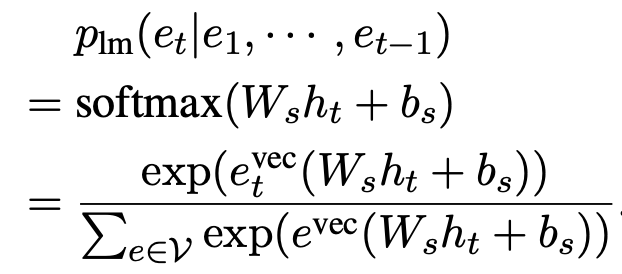 …
8
Knowledge Inference
vec
vec
et-1
et
Knowledge Selection Model









Bi-focal attention of previous events
…
KBEC
vec
vec
ey1
ey2
…
ex1
…
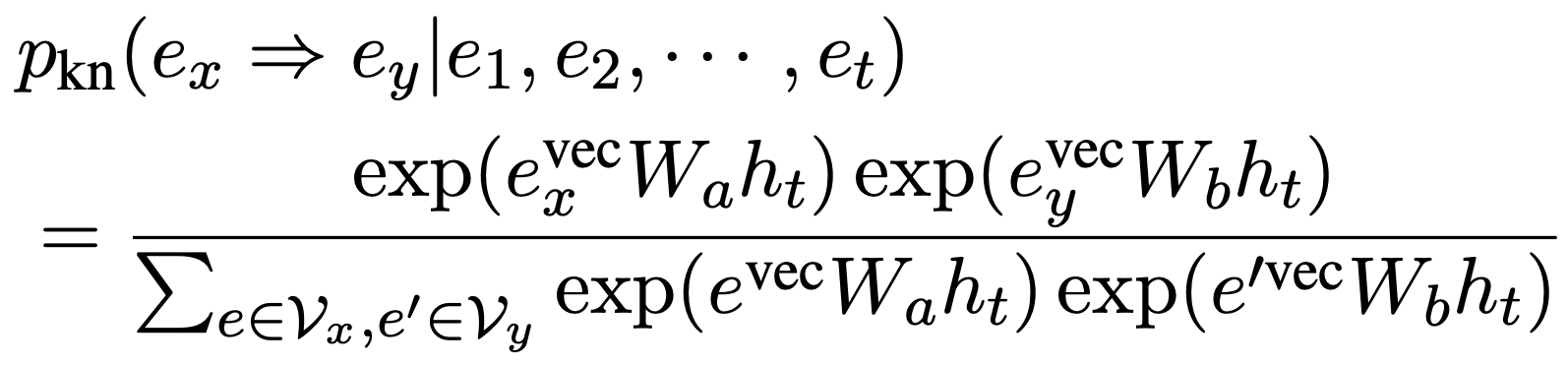 …
9
Knowledge Inference
Sequence Generation Model




Copying mechanism
LM
KN
vec
vec
vec
ey
ei
et+1
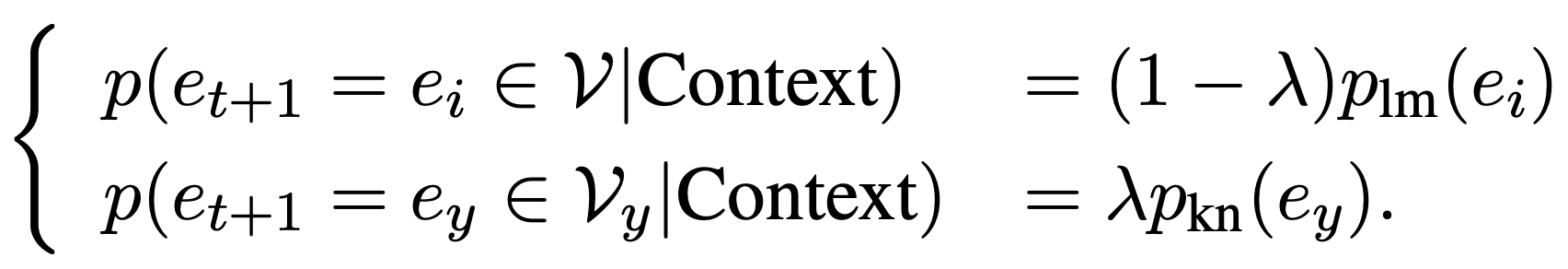 10
Knowledge Acquisition
Statistical Way


Retain cases where the direction of the event causality pairs is obvious from a statistical standpoint
Declarative Way
Manually write down based on event templates (in some application scenarios)



Transitivity Expansion
If EventA ⇒ EventB and EventB ⇒ EventC , then EventA ⇒ Eventc
Only perform once to balance between coverage and cleanness
… The police arrested Jack because he killed someone …
because
PER[*]- kill.01-*[*](*) ⇒ *[*]-arrest.01-PER[old](*)
In Flight Scenario: “Someone has to wait for a plan before getting on it.”
PER[*]-wait.01(for)-plane[*](*) ⇒ PER[*]-get.01(on)-plane[*](*)
11
[Speaker Notes: Output is the same: explicit event causality pair]
Model Training
Data: NYT Corpus (excluding hold-out data)

Objective: Maximize overall sequence probability

Other details:
For RNNLM, we implement the LSTM with a layer of 64 hidden units 
Dimension of  the event vector representation is 200
Size of the event vocabulary is ∼4M
12
Evaluations
Application for Event Cloze Test / Story Prediction
Event Cloze Test - MCNC task [Granroth-Wilding and Clark, 2016]Recover the event from an event chain given multiple choices
Story Prediction - ROCStories dataset [Mostafazadeh et al., 2017]Predict the fifth sentence from a four-sentence story given two choices
Knowledge Acquisition: Statistical Way on NYT training data
Fine-tuning on the development data
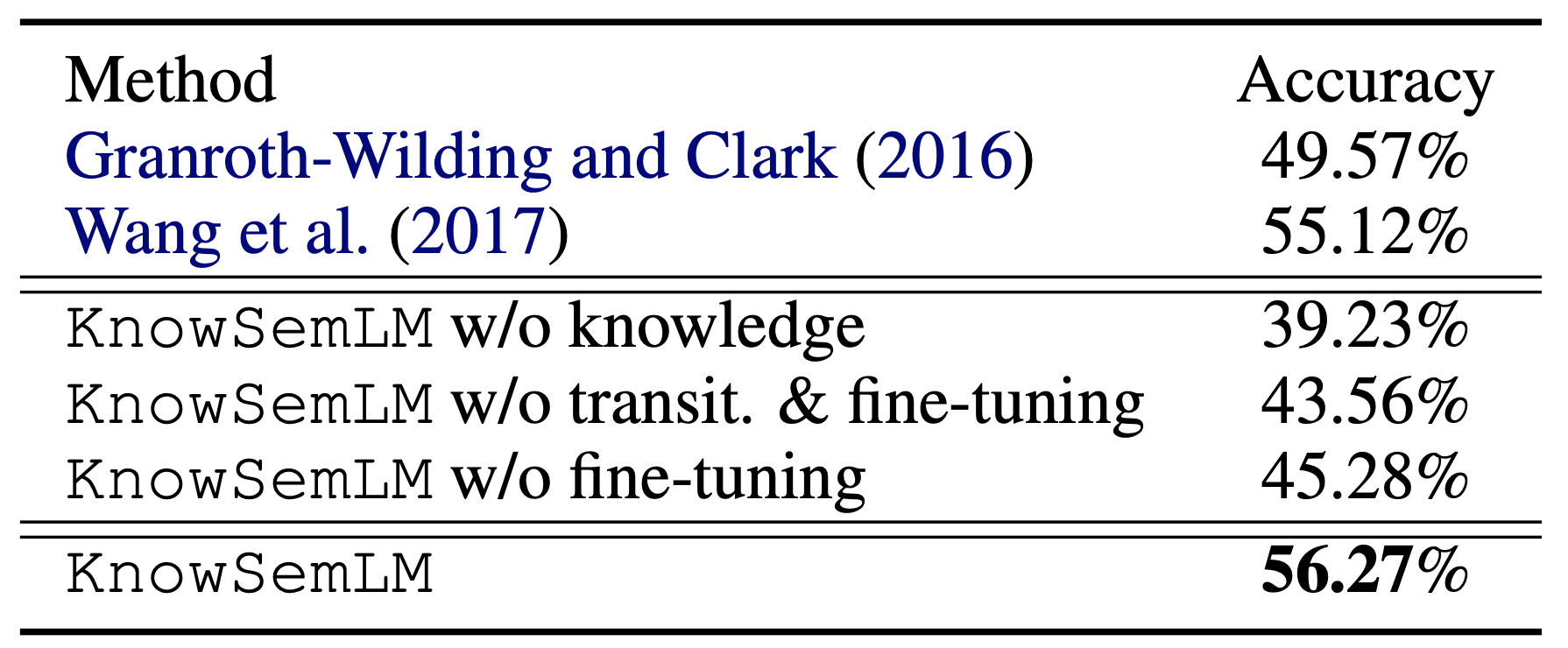 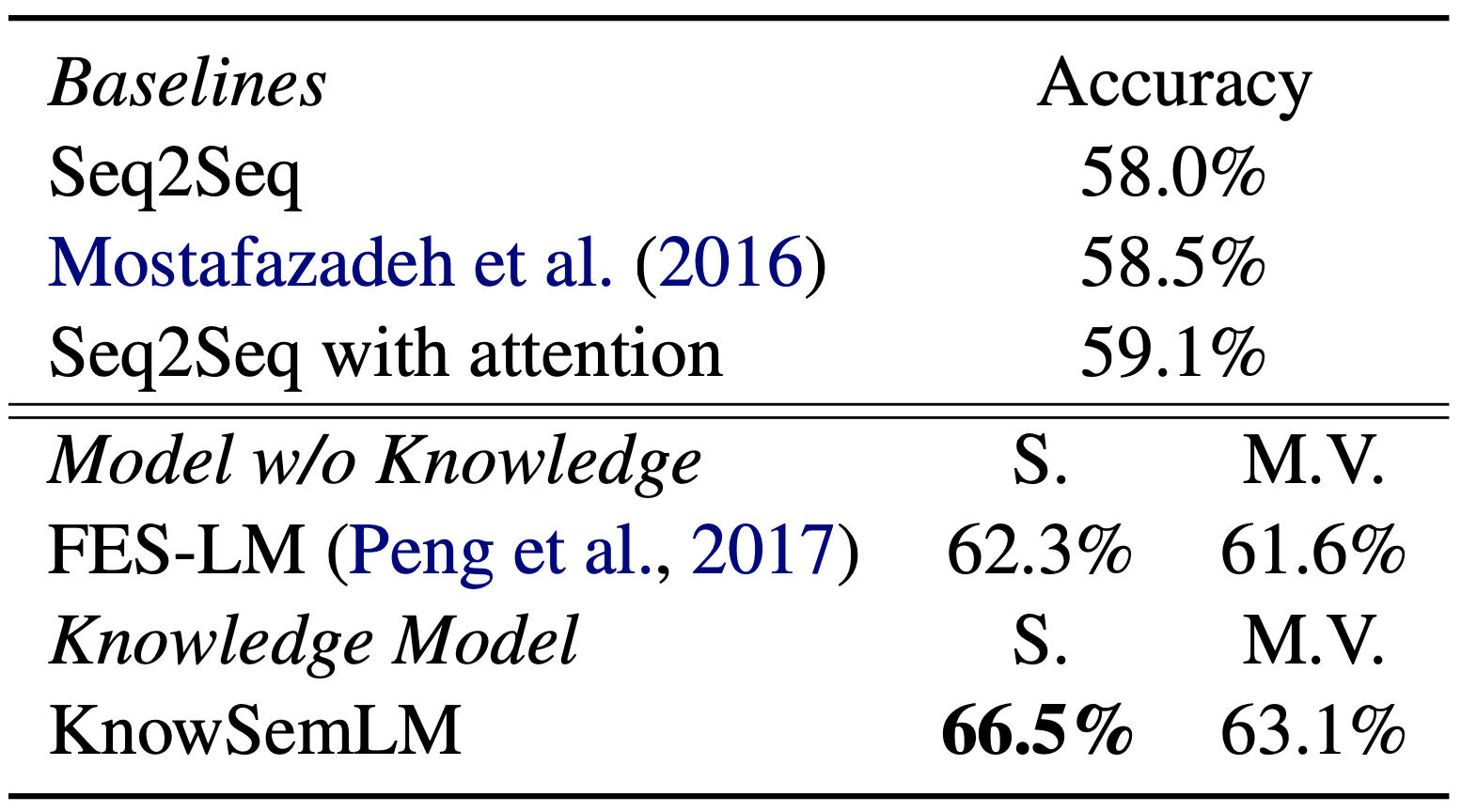 13
Evaluations
Application for Referent Prediction
InScript Corpus [Modi et al. 2017]
Predict the referent of an entity (or a new entity) given the preceding text
Knowledge Acquisition: Declarative Way
Add conditional probabilities as additional features on the re-implemented Base Model
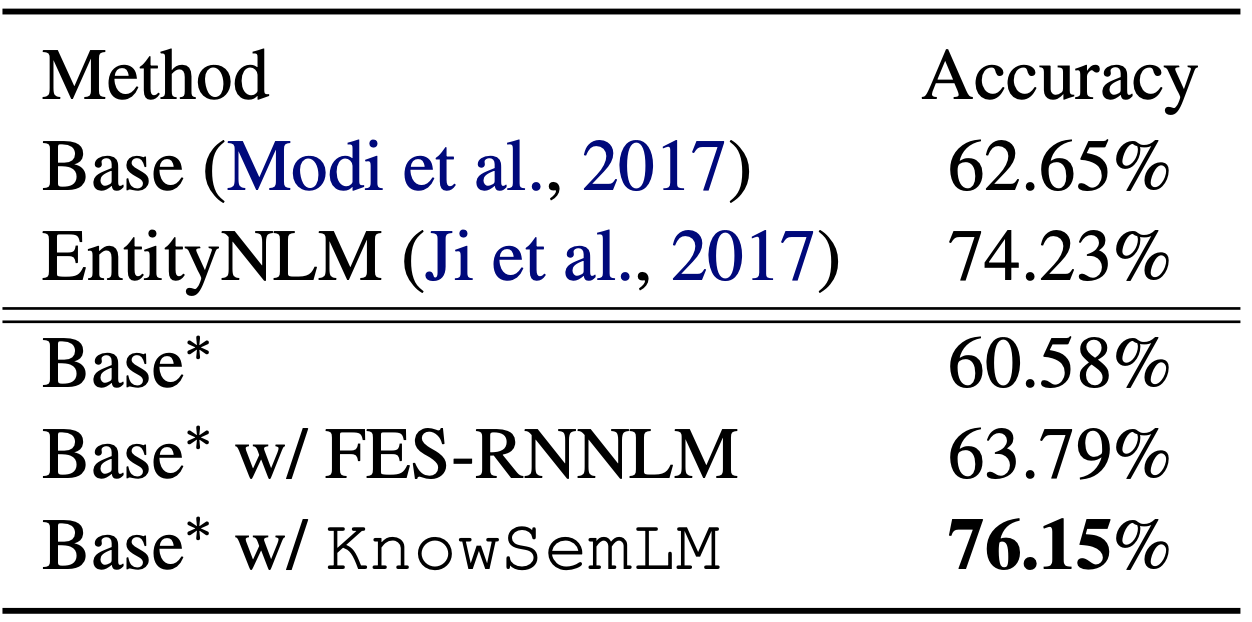 14
Conclusion
A knowledge infused computational framework to better predict future events on an abstracted event level.
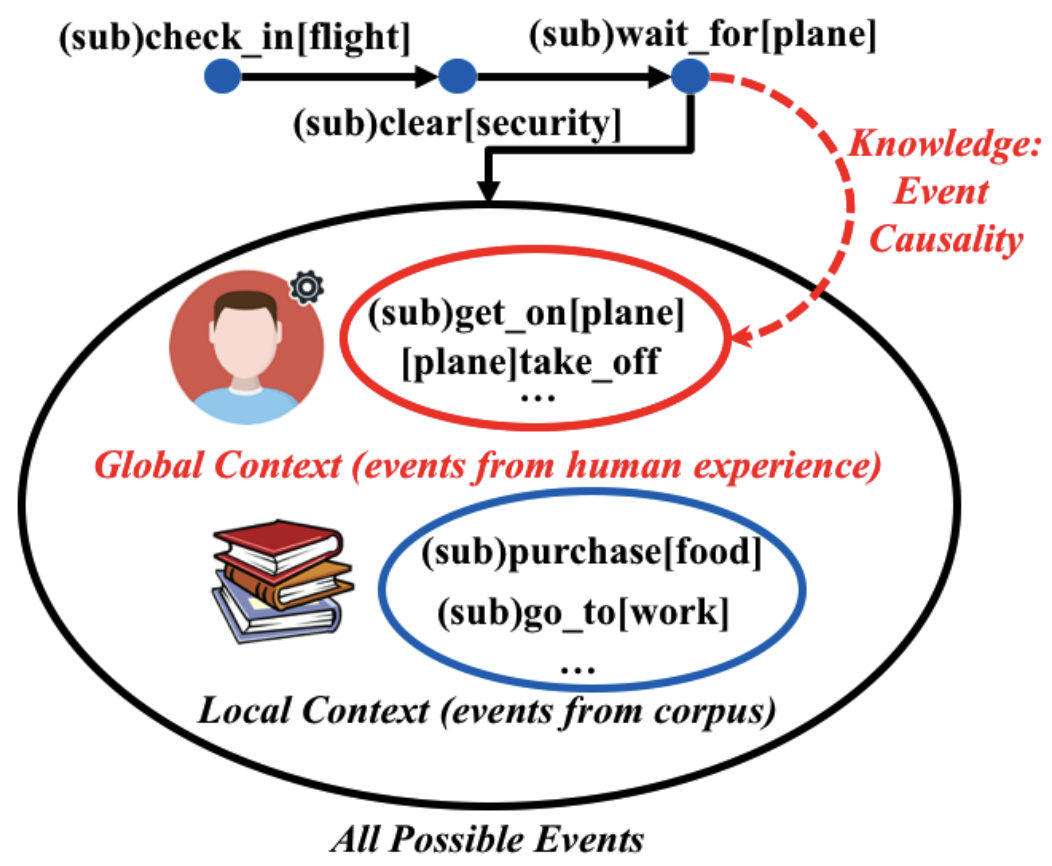 15
[Speaker Notes: This paper proposes KnowSemLM, a knowledge infused semantic LM. It utilizes both local context (i.e., what has been described in text) and global context (i.e., causality knowledge about events) to predict future events.]